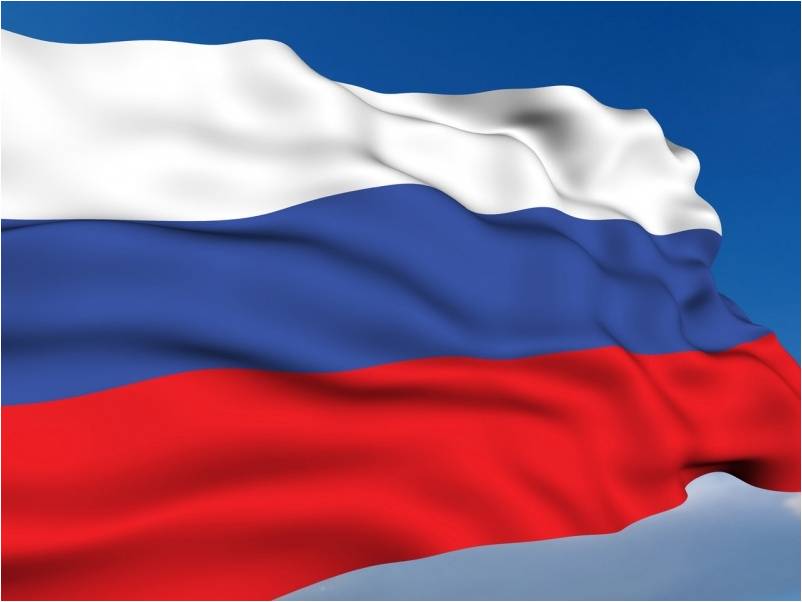 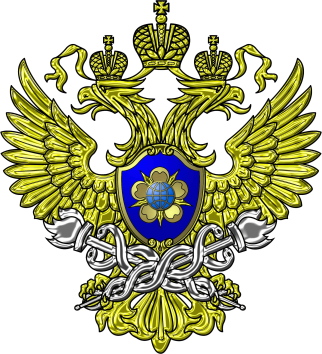 Совершенствование работы по выявлению бенефициарных владельцев клиентов, управлению рисками, в т.ч. при обслуживании ПДЛ, а также принятию мер по замораживанию (блокированию) денежных средств или иного имущества
Управление организации надзорной деятельности
Росфинмониторинга
Информационное письмо Росфинмониторинга 
№ 56 от 23.11.2018 
«О методических рекомендациях по рассмотрению аудиторскими организациями и индивидуальными аудиторами при оказании аудиторских услуг рисков легализации (отмывания) доходов, полученных преступным путем, и финансирования терроризма»
 Информационное письмо Росфинмониторинга 
№ 59 от 01.03.2019 
"О методических рекомендациях по проведению оценки рисков ОД/ФТ организациями, осуществляющими операции с денежными средствами или иным имуществом и индивидуальными предпринимателями"
ЦЕЛЬ ОЦЕНКИ РИСКА – выявлять такие продукты, услуги, географические зоны и точки взаимодействия с клиентами, которые в наибольшей степени уязвимы для действий, подпадающих под ОД/ФТ.
КАТЕГОРИИ РИСКА:
Риск страны или региона
Риск, связанный с определенными клиентами
Риск, связанный с определенными продуктами (услугами)
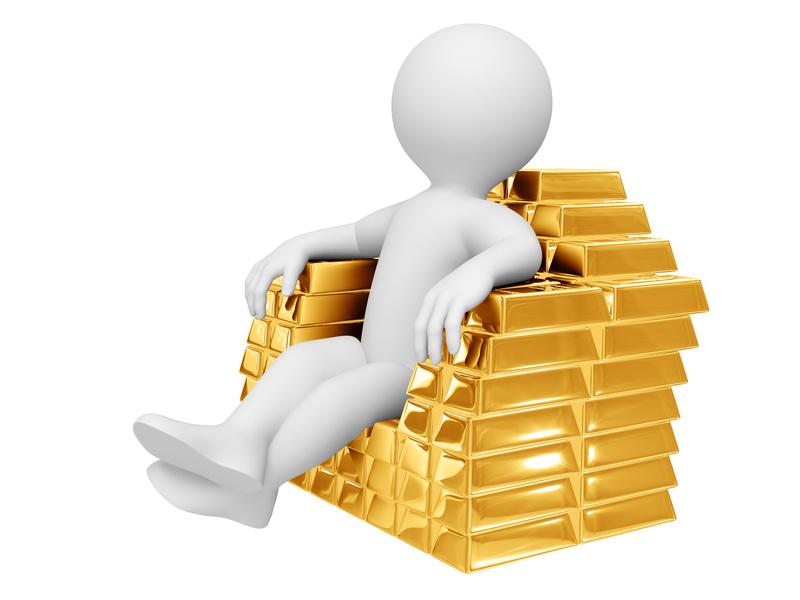 Информационное письмо 
Росфинмониторинга 
№ 57 от 04.12.2018 
Методические рекомендации по установлению сведений о бенефициарных владельцах* клиентов
* Бенефициарный владелец - физическое лицо, которое в конечном счете прямо или косвенно (через третьих лиц) владеет (имеет преобладающее участие более 25 процентов в капитале) клиентом - юридическим лицом либо имеет возможность контролировать действия клиента. Бенефициарным  владельцем клиента- физического лица считается это лицо, за исключением случаев, если имеются основания полагать, что бенефициарным владельцем является иное физическое лицо.
Федеральный закон № 115-ФЗ
Статья 6.1
(вступила в силу 21.12.2016)
Юридическое лицо обязано:
располагать информацией о своих бенефициарных владельцах 

2) регулярно, но не реже одного раза в год обновлять информацию о своих бенефициарных владельцах и документально фиксировать полученную информацию;

3) хранить информацию о своих бенефициарных владельцах и о принятых мерах по установлению в отношении своих бенефициарных владельцев сведений, предусмотренных абзацем вторым подпункта                1 пункта 1 статьи 7 настоящего Федерального закона, 
не менее пяти лет со дня получения такой информации.
Примеры бенефициарных владельцев:
а) физическое лицо (лица), которое прямо или косвенно владеет минимальным процентом доли в собственности юридического лица (пороговый подход).
б) акционеры, осуществляющие управление единолично или совместно с другими акционерами на основании имеющихся у них гражданско-правовых отношений. 
в) физическое лицо (лица), осуществляющее управление юридическим лицом иными способами, например, такими как личные контакты с ответственными людьми либо с обладающими правом собственности.
г) физическое лицо (лица), осуществляющее управление без права собственности за счет участия в финансировании предприятия; либо по причине наличия тесных семейных отношений; исторически сложившихся или сформировавшихся в результате сотрудничества связей; либо в случае, если компания объявила дефолт по определенным долгам.
д) физическое лицо (лица), ответственное за принятие стратегических решений, которые оказывают решающее влияние на развитие бизнеса или на общее направление развития предприятия.
е) физическое лицо (лица), осуществляющее исполнительный контроль за ежедневной или регулярной деятельностью юридического лица с использованием позиции руководства высшего звена.
ж) физическое лицо, которое на основании договорных отношений имеет возможность оказывать существенное влияние на характер деятельности организации.
Идентификация бенефициаров не проводится

органами государственной власти, иными государственными органами, органами местного самоуправления, учреждениями, находящимися в их ведении, государственными внебюджетными фондами, государственными корпорациями или организациями, в которых Российская Федерация, субъекты Российской Федерации либо муниципальные образования имеют более 50 процентов акций (долей) в капитале;

международными организациями, иностранными государствами или административно-территориальными единицами иностранных государств, обладающими самостоятельной правоспособностью;

эмитентами ценных бумаг, допущенных к организованным торгам, которые раскрывают информацию в соответствии с законодательством Российской Федерации о ценных бумагах;

иностранными организациями, ценные бумаги которых прошли процедуру листинга на иностранной бирже, входящей в перечень, утвержденный Банком России;

иностранными структурами без образования юридического лица, организационная форма которых не предусматривает наличия бенефициарного владельца, а также единоличного исполнительного органа.
Выявление бенефициарных владельцев :
а) включение в договор с клиентом (публичную оферту для клиентов) обязанности последнего представлять сведения о своих бенефициарных владельцах,

б) анкетирование клиента (направление клиенту запроса, составленного самостоятельно с учетом перечня сведений, необходимых для идентификации бенефициарного владельца, установленных соответствующими нормативными правовыми актами),

в) изучение учредительных документов клиентов - юридических лиц, устный опрос клиента с фиксированием сведений в анкете бенефициарного владельца клиента,

г) использование внешних доступных субъекту первичного финансового мониторинга на законных основаниях источников информации (например, общедоступные средства массовой информации, Интернет, коммерческие базы данных (СПАРК, Х-Compliance, Коммерсант-Картотека и пр.).
Требования к программе идентификации
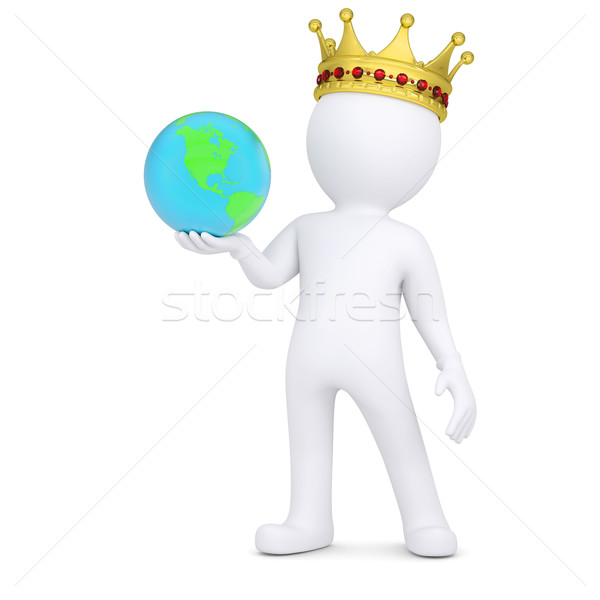 Информационное письмо Росфинмониторинга № 53 от 10.12.2017

Методические рекомендации  по выявлению иностранных публичных должностных лиц, должностных лиц публичных международных организаций, а также российских публичных должностных лиц при идентификации клиентов, принятию их на обслуживание и управлению рисками при работе с указанными лицами
1. Иностранное публичное должностное лицо (ИПДЛ) – это любое назначаемое или избираемое лицо, занимающее какую-либо должность в законодательном, исполнительном, административном или судебном органе иностранного государства, и любое лицо, выполняющее какую-либо публичную функцию для иностранного государства, в том числе для публичного ведомства или публичного предприятия, а именно:
Главы государств (в том числе правящие королевские династии) или правительств;
Министры, их заместители и помощники;
Высшие правительственные чиновники;
Руководители и заместители руководителей судебных органов власти «последней инстанции» (Верховный, Конституционный суд), на решение которых не подается апелляция;
Государственный прокурор и его заместители;
Высшие военные чиновники (начальники генеральных штабов, верховные главнокомандующие и т.д.);
Руководители и члены Советов директоров Национальных Банков;
Послы;
Руководители государственных корпораций;
Члены Парламента или иного законодательного органа и т.д.
Конвенция Организации Объединенных Наций против коррупции (принята в г. Нью-Йорке 31.10.2003) Резолюцией 58/4 на 51-ом пленарном заседании 58-ой сессии Генеральной Ассамблеи ООН).
2. Должностное лицо публичной международной организации (ПДЛМО) – лицо, которому доверены или были доверены важные функции международной организацией (за исключением руководителей среднего звена или лиц, занимающих более низкие позиции в указанной категории), в частности:
Руководители, заместители руководителей международных и наднациональных организаций:
Организация Объединенных Наций (ООН),
Организация экономического развития и сотрудничества (ОЭСР) 
Экономический и Социальный Совет ООН
Организация стран – экспортеров нефти (ОПЕК)
Международный олимпийский комитет (МОК)
Всемирный банк (ВБ)
Международный валютный фонд (МВФ)
Европейская комиссия
Европейский центральный банк (ЕЦБ) 
Европарламент; 
и др.
2. Руководители и члены международных и наднациональных судебных организаций:
Международный суд ООН
Европейский суд по правам человека
Суд Европейского союза и др.
Общий словарь к Рекомендациям Группы разработки финансовых мер по борьбе с отмыванием денег (ФАТФ).
Российские публичные должностные лица (РПДЛ)
Лица, замещающие (занимающие) государственные должности Российской Федерации, должности членов Совета директоров Центрального банка Российской Федерации, должности федеральной государственной службы, назначение на которые и освобождение от которых осуществляются Президентом Российской Федерации или Правительством Российской Федерации, должности в Центральном банке Российской Федерации, государственных корпорациях и иных организациях, созданных Российской Федерацией на основании федеральных законов, включенные в перечни должностей, определяемые Президентом Российской Федерации.

	В качестве источника информации в отношении государственных должностей Российской Федерации необходимо использовать Указ Президента Российской Федерации от 11.01.1995 № 32 «О государственных должностях Российской Федерации».
	Информация о должностях членов Совета директоров Банка России размещена на официальном сайте Центрального банка Российской Федерации в информационно-телекоммуникационной сети «Интернет» (www.cbr.ru).

4. Лицо, связанное с ПДЛ – супруг или супруга ПДЛ, его близкий родственник (родственник по прямой восходящей и нисходящей линии (родители и дети, дедушки, бабушки и внуки), полнородный и неполнородный (имеющий общего отца или мать) брат и сестра, усыновитель и усыновленный).
Выявление ПДЛ:
1. Анкетирование и устный опрос:
	При проведении идентификации клиента до приема на обслуживание либо при обновлении сведений о лице, уже находящемся на обслуживании, клиенту (представителю клиента) предоставляется анкета для самостоятельного заполнения *
	*Форма анкеты регламентируется Требованиями к идентификации клиентов, представителей клиента, выгодоприобретателей и бенефициарных владельцев, в том числе с учетом степени (уровня) риска совершения операций в целях легализации (отмывания) доходов, полученных преступным путем, и финансирования терроризма, 
утв. Приказом Росфинмониторинга № 366 от 22.11.2018
	В составе анкеты предусматриваются специальные поля, в которых клиент (представитель клиента) самостоятельно проставляет отметку о его принадлежности к ПДЛ (лицам, связанным с ПДЛ) либо об отсутствии таковой.
После заполнения анкеты клиенту в рамках устного опроса задаются уточняющие вопросы относительно его возможной принадлежности к категории ПДЛ или лицам, связанным с ПДЛ. При этом разъясняется порядок отнесения лица к ПДЛ, например, посредством предоставления справочных материалов относительно содержания понятий ИПДЛ, ПДЛМО и РПДЛ, а также лиц, связанных с ПДЛ.

2. Проверка по общедоступным информационным ресурсам и коммерческим базам данных:
	В целях верификации данных, сформированных по результатам анкетирования и устного опроса, обратиться к общедоступной информации, размещаемой органами государственной власти Российской Федерации и органами государственной власти иностранных государств на их официальных сайтах в информационно-телекоммуникационной сети "Интернет", анализирует информацию российских и иностранных компаний, предлагающих информационные продукты, таких как, например, Dow Jones Risk and Compliance (Factiva), информационное агентство ЗАО "Интерфакс" (система СПАРК, "Центр раскрытия корпоративной информации"), акционерное общество "Финмаркет" ("X-Compliance"), ООО "Интерфакс - Ди энд Би" (система DBAI, GRS, отчеты "Знай своего клиента"), ЗАО "СКРИН", а также иные источники информации, доступные организациям на законных основаниях.
Меры по выявлению непосредственно ПДЛ аналогичным образом применяются в целях выявления лиц, связанных с ПДЛ.
ПРИНЯТИЕ  МЕР ПО  ЗАМОРАЖИВАНИЮ (БЛОКИРОВАНИЮ)  АКТИВОВ
блокирование (замораживание) безналичных денежных средств или бездокументарных ценных бумаг и имущества – адресованный владельцу, организациям, осуществляющим операции с денежными средствами или иным имуществом, другим физическим и юридическим лицам 
             запрет осуществлять операции с денежными средствами или ценными бумагами, и иным имуществом, принадлежащими организации или физическому лицу, включенным в перечень организаций и физических лиц, в отношении которых имеются сведения об их причастности к экстремистской деятельности или терроризму, либо организации или физическому лицу, в отношении которых имеются достаточные основания подозревать их причастность к террористической деятельности (в том числе к финансированию терроризма) при отсутствии оснований для включения в указанный перечень
Основания для блокирования (замораживания)
Перечень организаций и физических лиц, в отношении которых имеются сведения об их причастности к экстремистской деятельности или терроризму,
2.     решение межведомственного координационного органа, осуществляющим функции по противодействию финансированию терроризма о применении мер по блокированию (замораживанию) к организации или физическому лицу, в отношении которых  имеются 
        достаточные основания подозревать их причастность к террористической деятельности (в том числе к финансированию терроризма) при отсутствии оснований для включения в  вышеуказанный перечень
3.     Перечень ФРОМУ
Информационное письмо Росфинмониторинга от 01.03.2019 № 60

«О методических рекомендациях по применению организациями, осуществляющими операции с денежными средствами или иным имуществом, индивидуальными предпринимателями, адвокатами, нотариусами и лицами, осуществляющими предпринимательскую деятельность в сфере оказания юридических или бухгалтерских услуг, мер по замораживанию (блокированию) денежных средств или иного имущества и снятию таких мер»
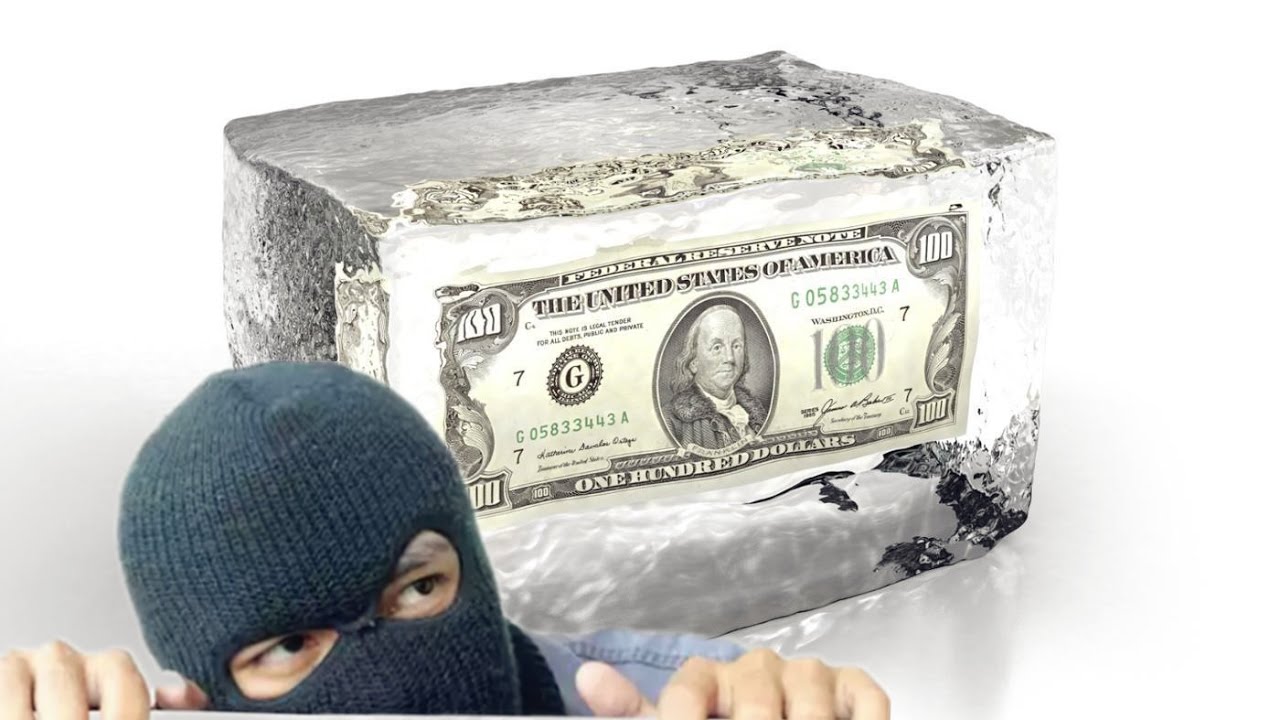 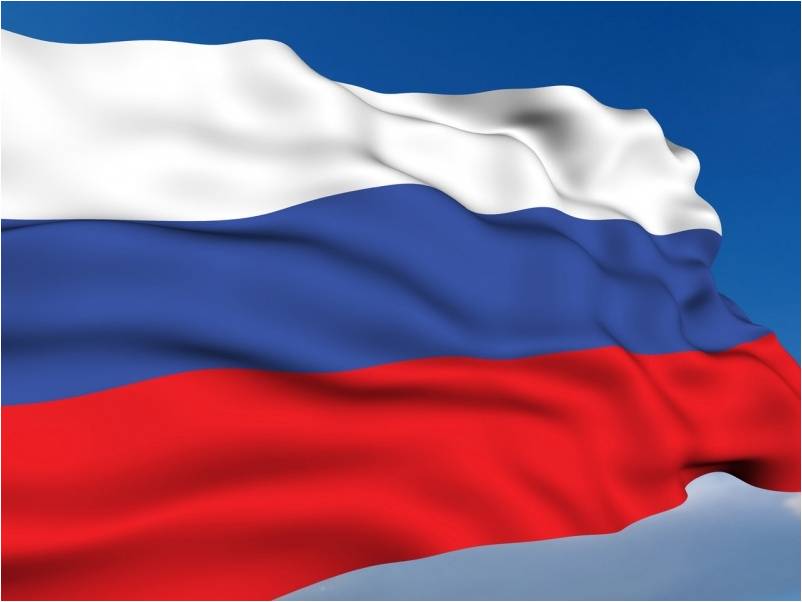 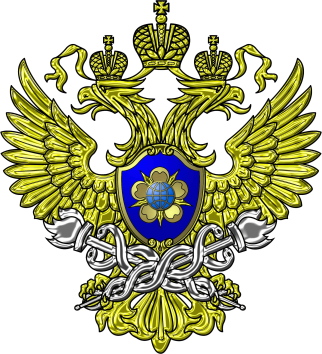 Спасибо за внимание!